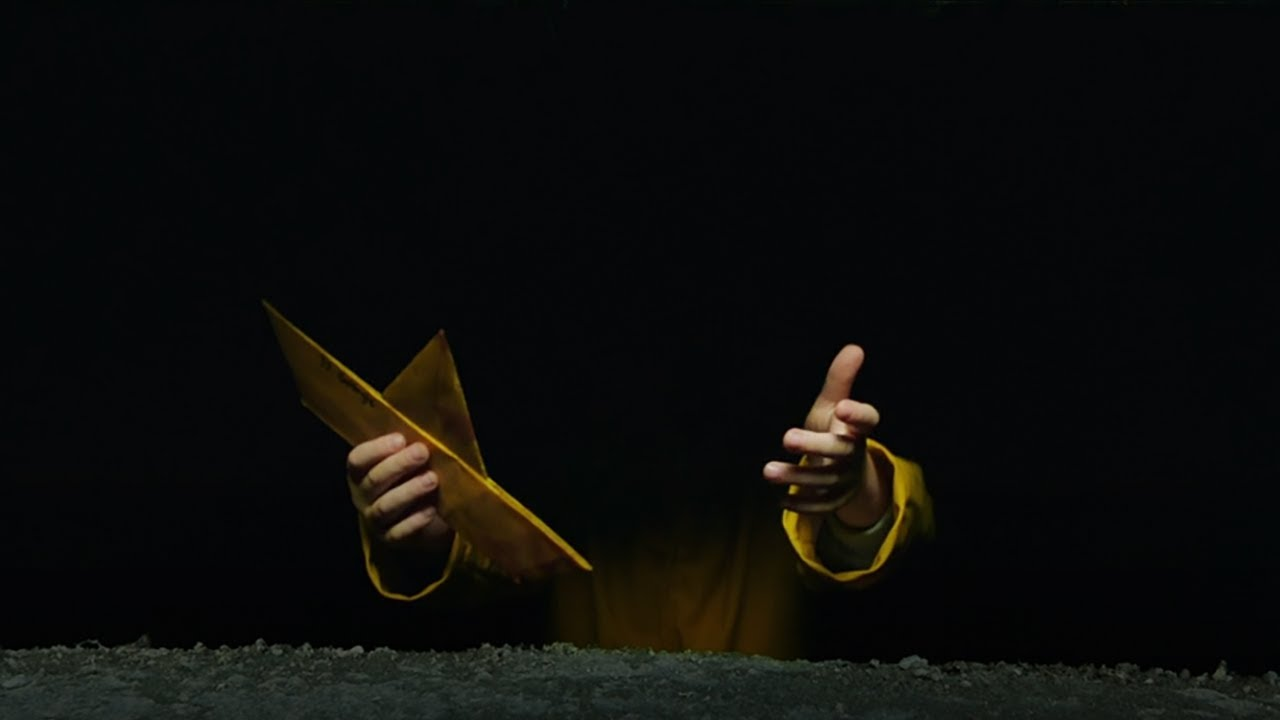 IT chapter 1 (2017)
Laštíková Anna
Cast:
Jaeden Martell        -      Bill Denbrough
Jack Dylan Grazer          -         Eddie Kaspbrak
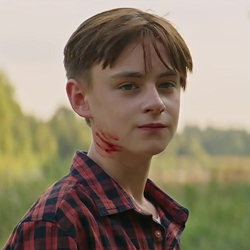 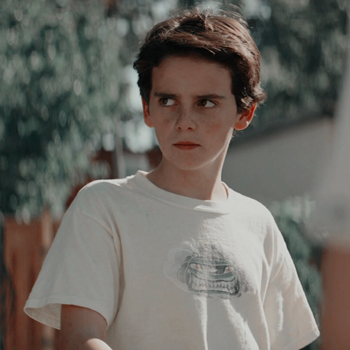 Finn Wolfhard              -          Richie Tozier
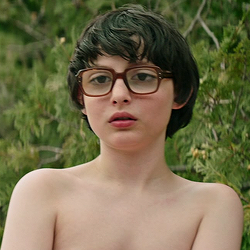 Wyatt Oleff                         -         Stanley Uris
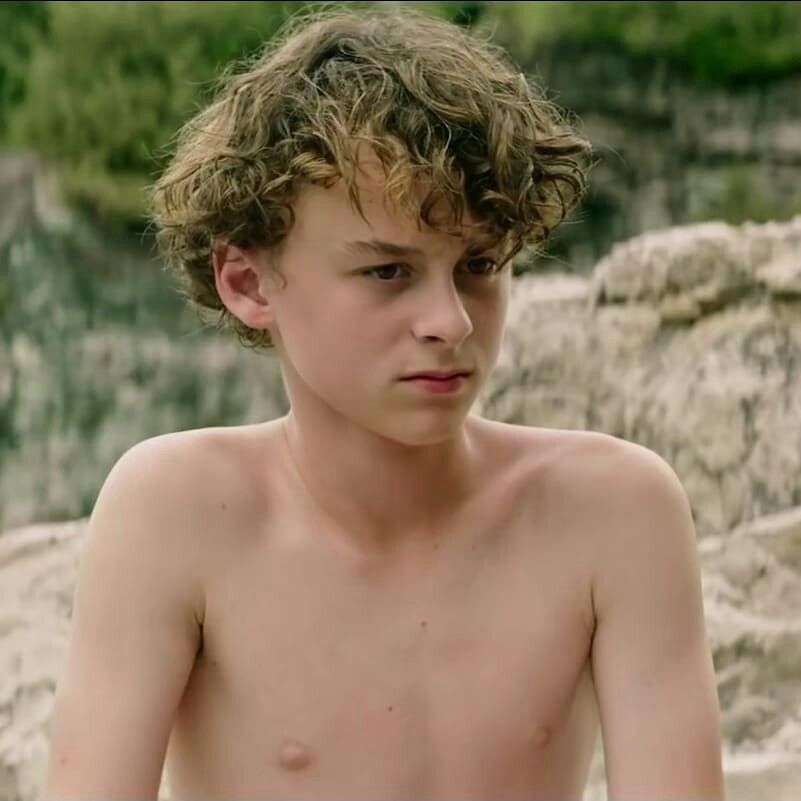 Sophia Lillis                   -        Beverly Marsh
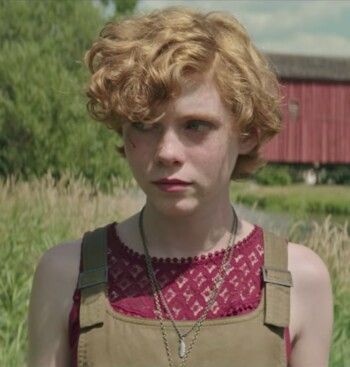 Chosen Jacobs             -           Mike Hanlon
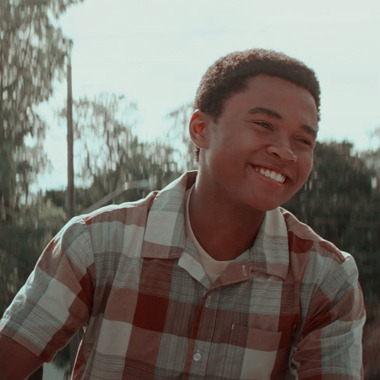 Jeremy Taylor                -           Ben Hanscom
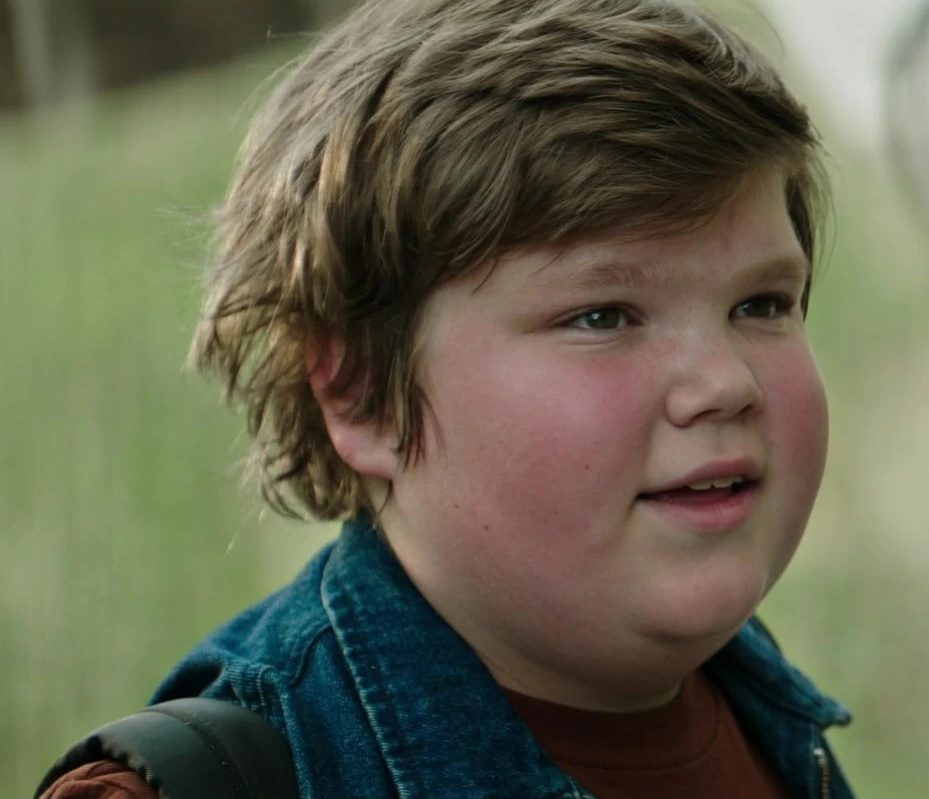 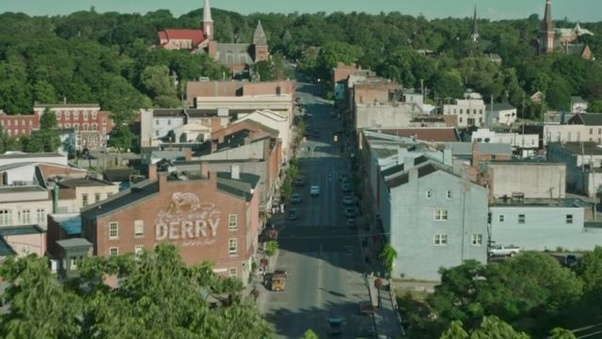 LOCATION
The story takes place in Derry, Maine
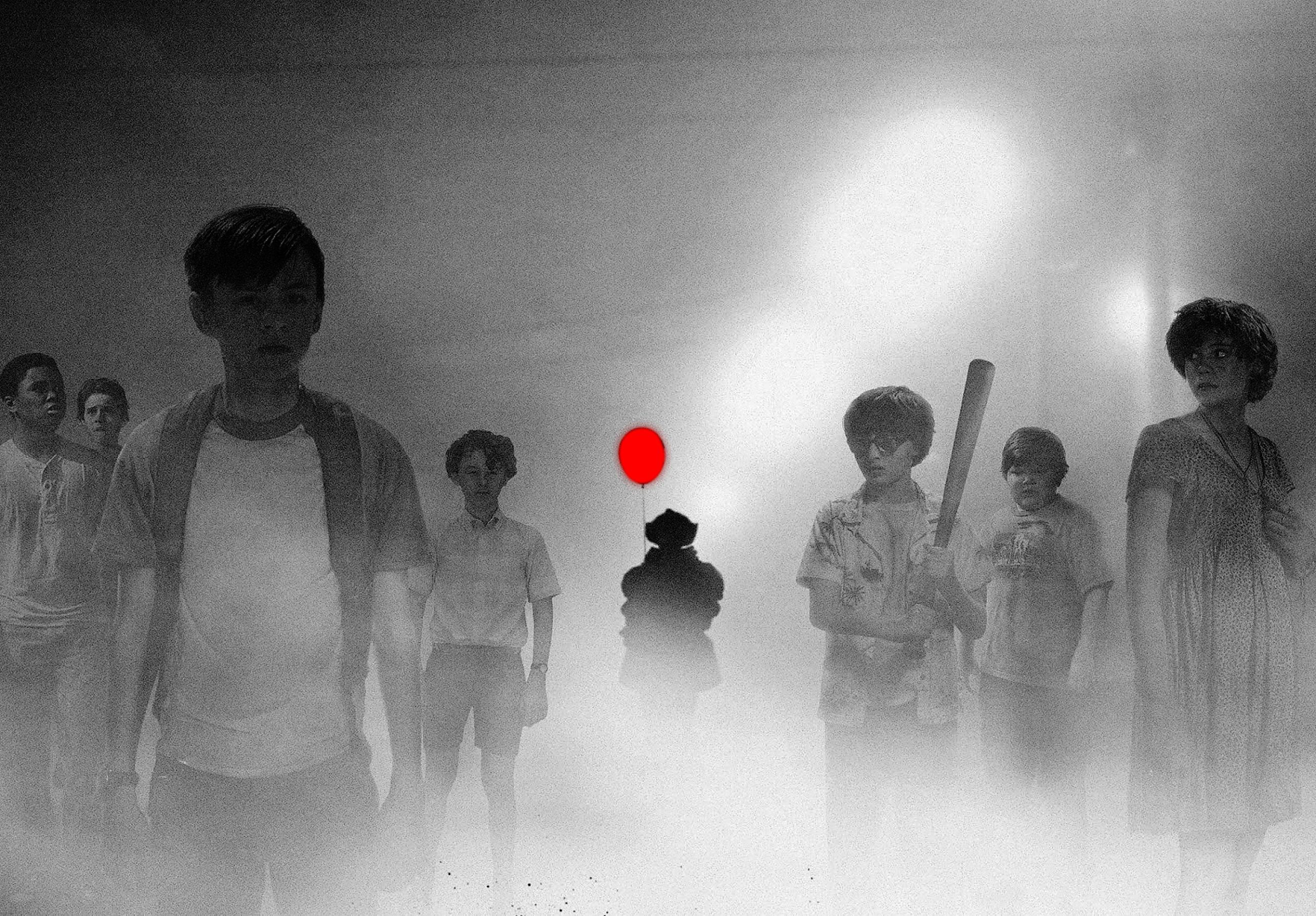 STORY
It all started in October 1989, when Billy's brother Georgie get lost. A bunch of bullied kids band together to destroy a monster that disguises itself as a clown and feeds on children from their small town
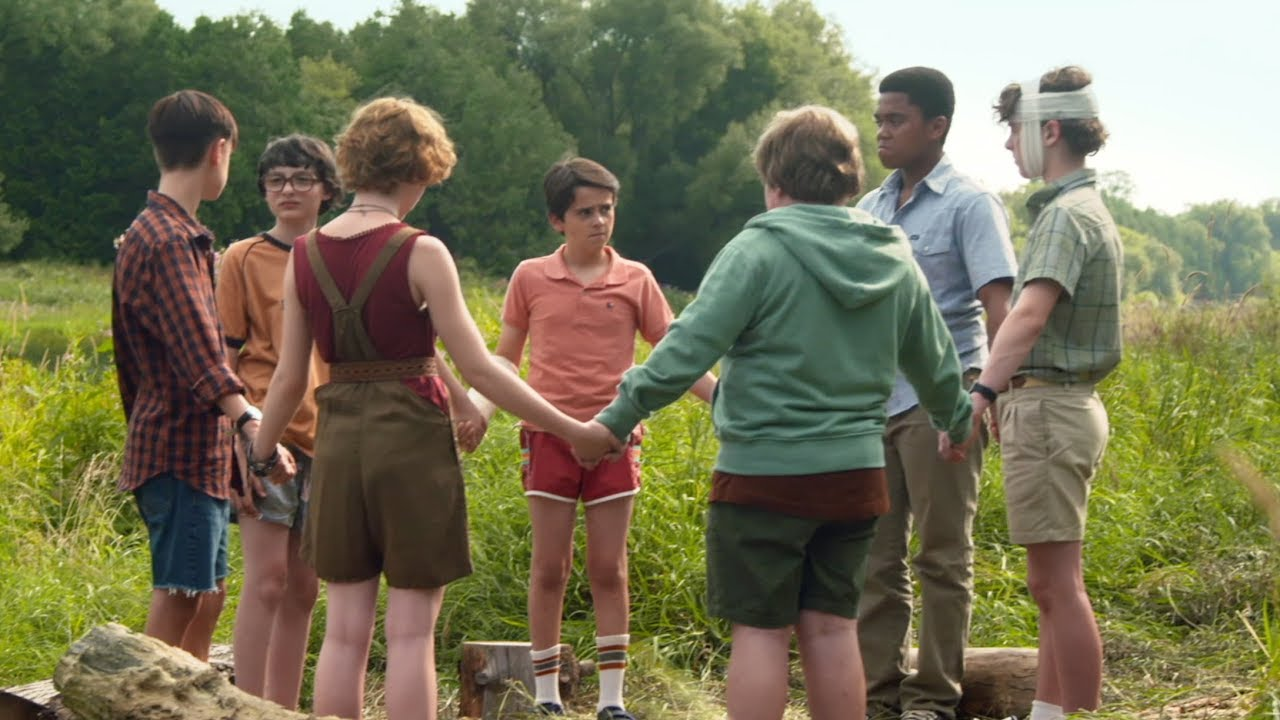 I chose this movie because it's my favorite. I've watched it so many times and i always enjoyed it.